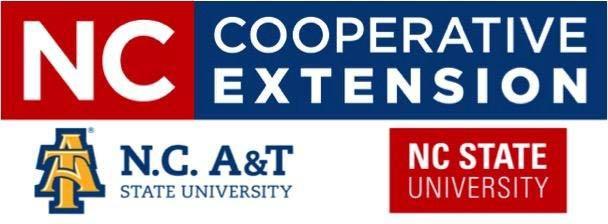 Multi-Institutional Collaboration on 
Grants and Contracts

Cathy J. Johnson, Grant Administrator, Grant Administrator/Office of Sponsored Programs, 	             DORED, N.C. A&T  State University 

Holly Lipkovich, Director of Research Administration, College of Agriculture & Life Sciences, 	           N.C. State University
What is Collaboration?
Collaboration is a mutually beneficial and well-defined relationship entered into by two or more organizations to achieve common goals. 
The relationship includes a commitment to establish mutual relationships and goals, a jointly developed structure and shared responsibility, mutual authority and accountability for success, and sharing of resources and rewards. 
Collaboration facilitates access to larger projects which only support collaborative grants. 
Coordinated teams of investigators with diverse skills and knowledge may be especially helpful for studies of complex social problems. 
Collaboration fosters shared recognition and accolades.
Let’s examine interests and expertise in specific areas where collaborations may be possible
Cooperative Extension
Cooperative Extension – Topic Areas
Key Items to Consider When Collaborating
Plan ahead and communicate early with your Colleagues at the other University, including their departments and research offices. 
Discuss who does what and how much effort will be attributed to each item.
Ensure your Biosketch and Current & Pending Support is up to date.
Understand the University’s & College’s internal timeline for submission.
Follow agreed upon timeline; if items are late then it impacts the submission of the proposal.
Understand the standard documents required of subcontract sites.
NC A&T State - Standard Subcontract Documents
Statement of Work  
	Budget  
	Narrative Budget Justification  
	(if applicable, completed Subaward R&R budget forms - Grants.Gov)
	Biosketches of All Key Personnel  
	Current and Pending for Key Personnel
	Conflict of Interest for Key Personnel
	Copy of Institution’s Negotiated Indirect Rate and Benefits policy  
	Authorized Letter Of Support for Collaboration  
	Completed and Signed Subrecipient Monitoring Form (attached)
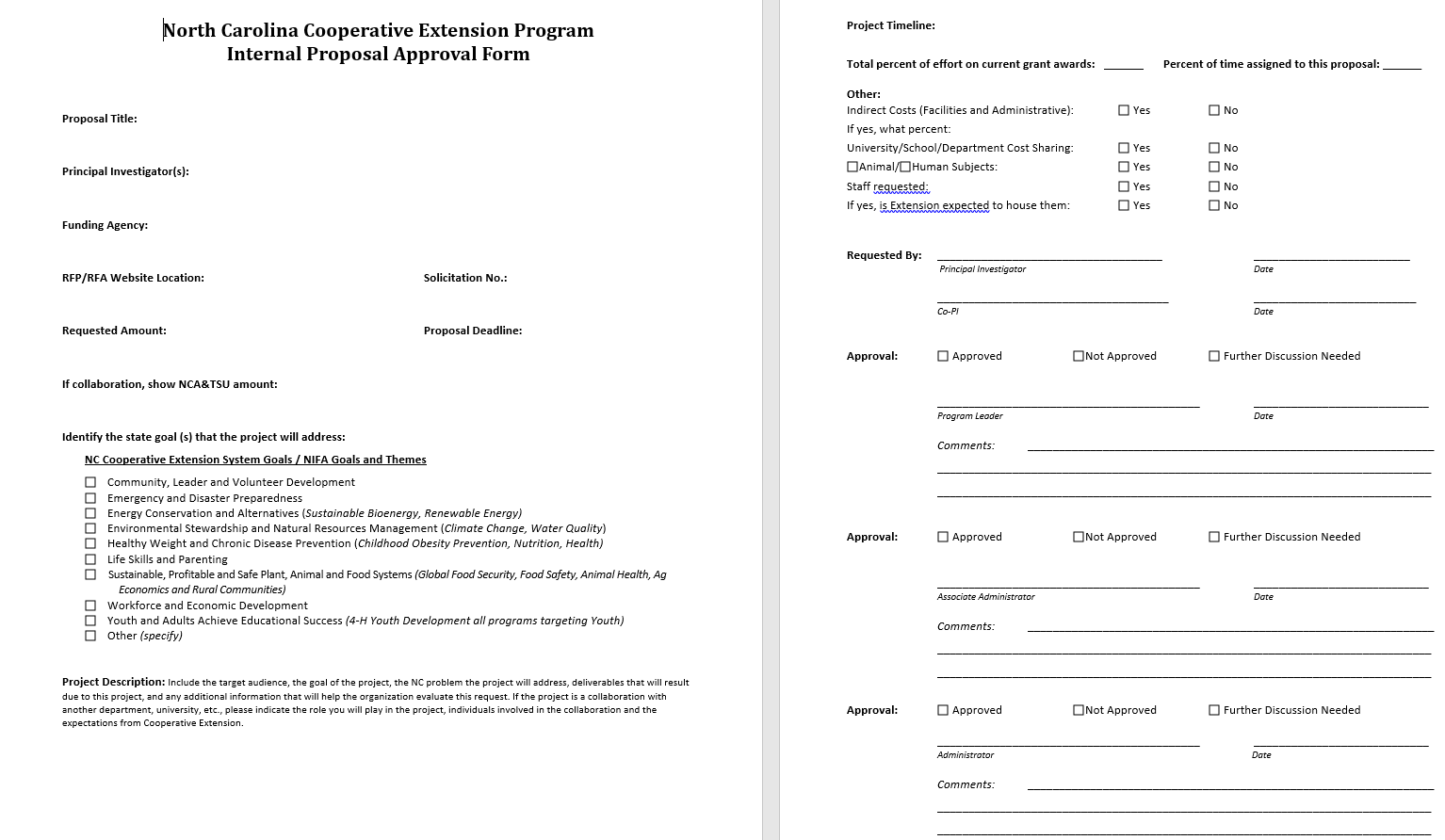 NC State Standard Subcontract Documents
Subrecipient Proposal Package must include the following:
Signed Letter of Intent (LOI)
Statement of Work detailing work to be performed by subrecipient
Itemized Budget and Budget Justification
Federally negotiated IDC Rate Agreement 
CV for Key Personnel (Biosketch)
Current & Pending Support
For USDA Proposals: Conflict of Interest Form
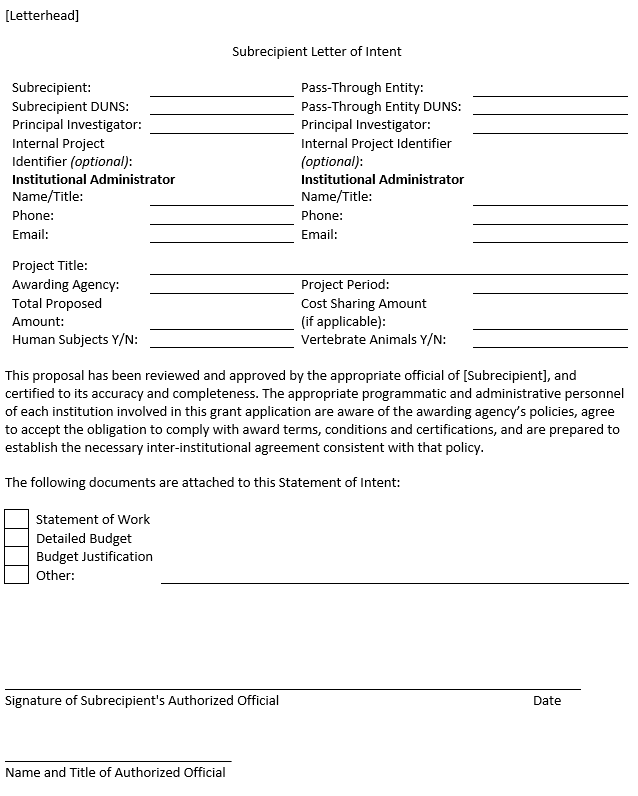 NC State
LOI Example
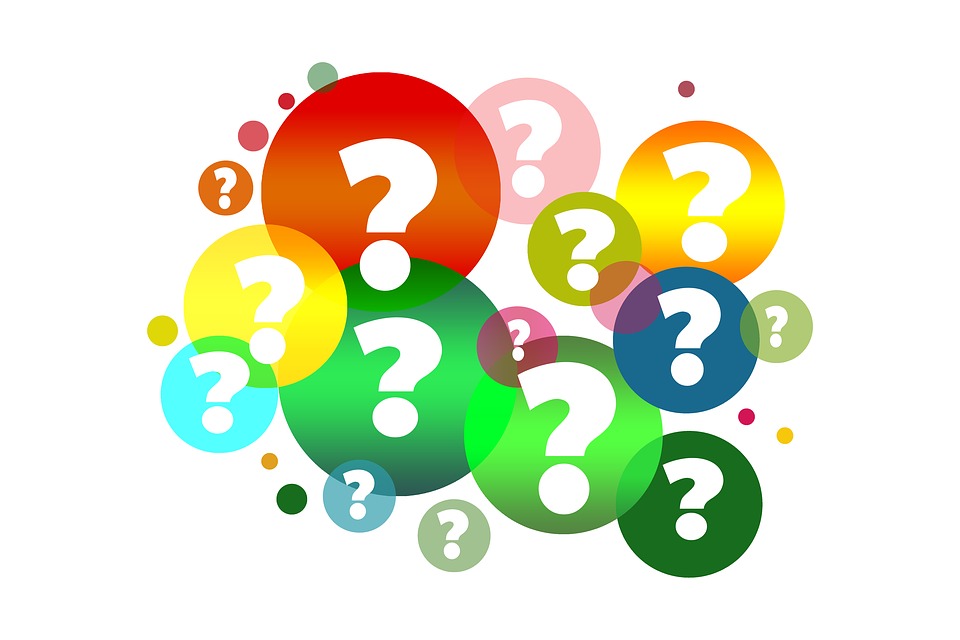